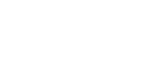 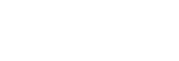 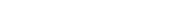 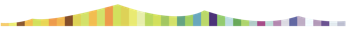 BRASIL ROADSHOW
Digital Edition 2020
[Speaker Notes: Agradecimiento AV
Buenos días a todos
Presentar a Galtaroca, radiografía]
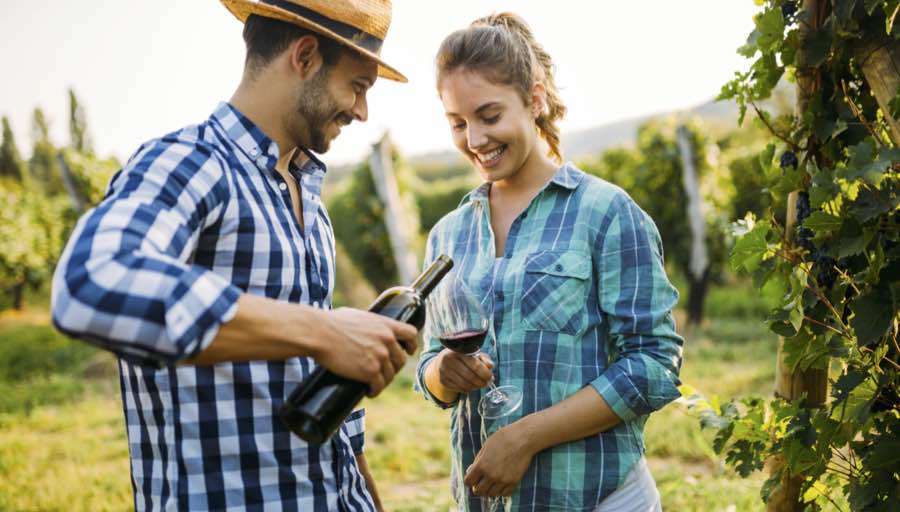 Objectives
Objectives
Educate local importers, distributors, retailers and HORECA players to better understand and appreciate Chilean wines;

Connect Chilean wineries with importers, distributors and retailers for potential business opportunity;

Generate consumer awareness of Chilean wines and wineries through press coverage, key opinion leaders and social media.
NEW BUSINESS OPPORTUNITIES
BRAND IMAGE
+
Cities
Wines of Chile Digital Road Show will engage trade members, journalists, key opinion leaders (KOLs) and digital influencers from the 5 largest wine consumption markets in Brazil:

São Paulo (and surrounding cities);
Rio de Janeiro
Belo Horizonte
Curitiba
Recife
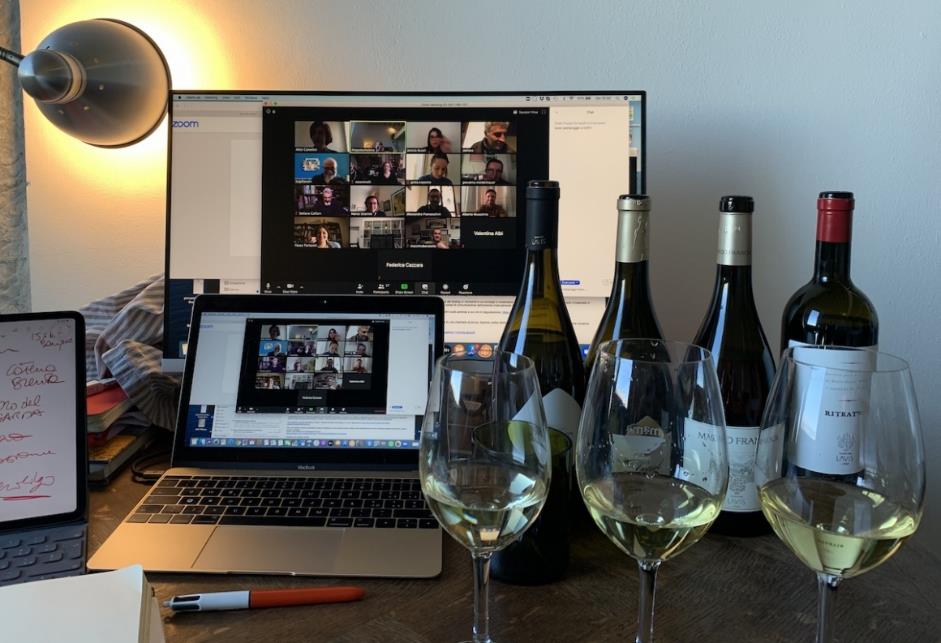 Activities
Format
DIGITAL BUSINESSMEETINGS
ON THE ROAD DIGITAL FAIR
DIGITALMASTERCLASS
PR AND DIGITAL CAMPAIGN
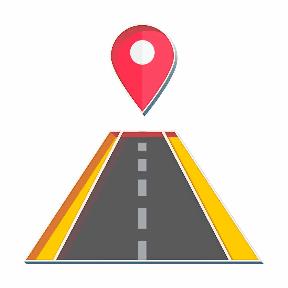 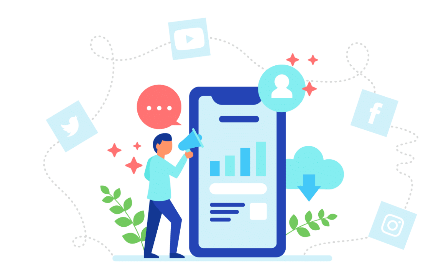 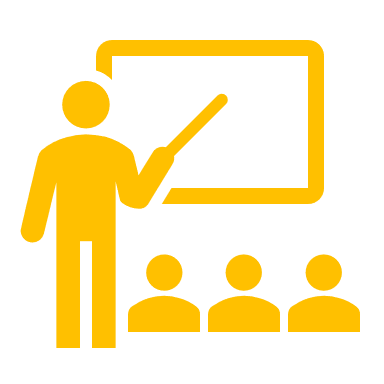 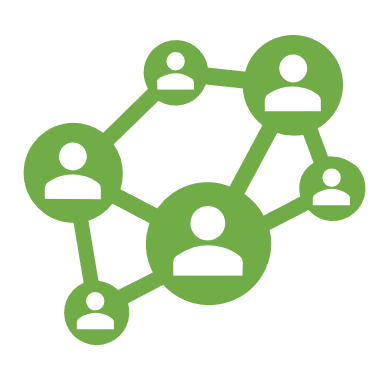 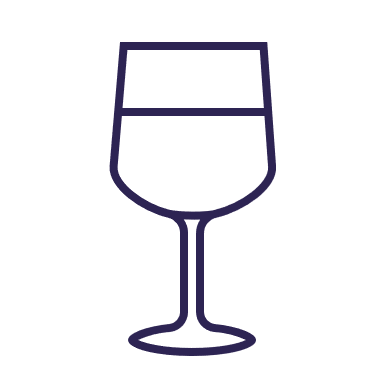 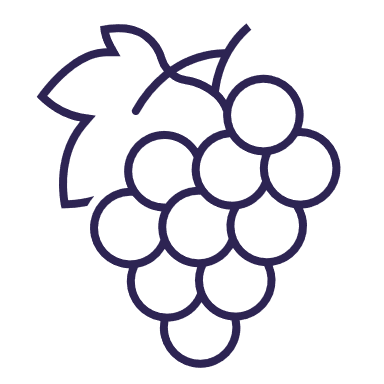 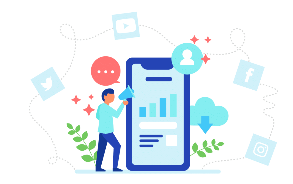 PR and Digital Campaign
PR campaign format: 1 Press Release announcing Wines of Chile On The Road Digital Edition, which will be sent to the specialized press and key wine influencers to generate publications on the media of the participant wineries; 
Digital campaign format: 4 social media posts promoting WoC On the Road Digital Edition, Chilean wines and Jessica Marinzecks’s Chile videos to social media followers;
Materials: promotional kits with wines and catalogue to be delivered to online tasting participants;
Duration: 6 weeks;
Target: over 300 journalists and digital influencers; over 1.500 social media followers on Instagram, Facebook.
Digital Masterclass to Expert KOLs
3 groups / 5 events / available to small wineries!
Wineries to participate: 12 wineries + 6 small wineries;
Wines: 1 label per winery / 6 labels per class
Target: 70 key opinion leaders (KOL) attendees, including wine educators, specialized journalists and digital wine influencers;
Duration: 2 groups for a 2-day masterclass + 1 group for a 1-day masterclass dedicated to smaller producers; 5 classes in total;
Moderator: Expert sommelier with influence among traders
Format: the host will lead the Master Class by presenting in-depth knowledge of Chilean wines to a public of specialists. Then he will present the wines and interact with wineries’ spokespersons.
Theme suggestions: the microclimates of Chile and the different wines they originate; 90+ Chilean wines.
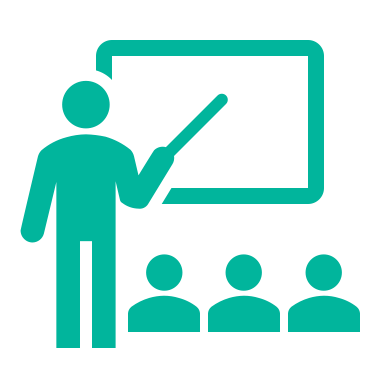 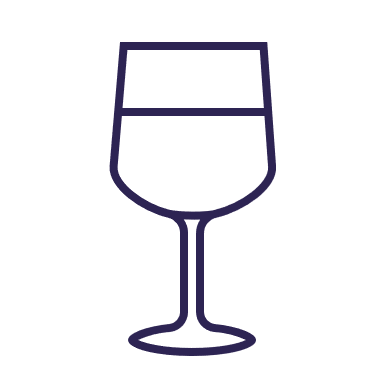 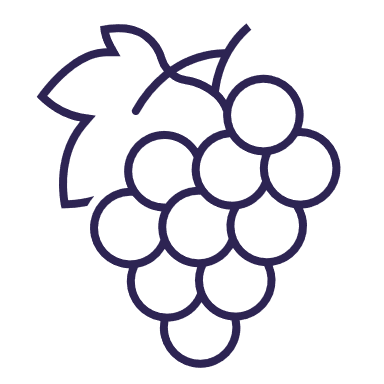 WoC On the Road Digital Fair
Wineries to participate: 10-12 wineries;
Wines: 1 label per winery / 6 labels per presentation
Target: 100 trade members and life-style digital influencers 
Duration: 2 groups for a 2-day presentation (4 presentations in total) / 40-50 participants each group / 1 hour per presentation;
Cities: 21 cities in Brazil
Format: the host will lead an introductory class, presenting Chile’s major wine regions and wines to a public of mostly trade members and selected life-style influencers. Then he will present the wines and interact with wineries’ spokespersons.
Theme suggestions: a journey through the major wine regions in Chile, their characteristics and the most important wine styles they produce;
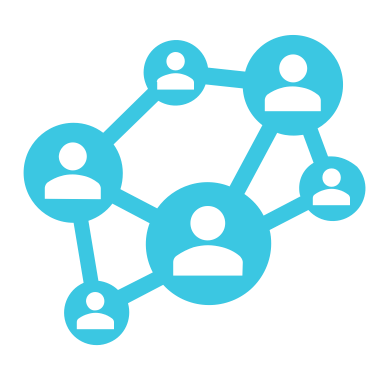 Post Event Digital Business Meetings
Format: each trade member will receive a digital catalogue with information of participant wineries’ products and information for contact and will indicate the wineries that have interested them the most;
Target: 100 trade members,  including importers, distributors, retailers and and HORECA;
Coverage: 20 cities in Brazil;
Extra: wineries will receive a list with the names and contacts of trade participants, for prospecting business opportunities;
Digital Resources
E-invite: we will send all invitations (RSVP) through digital platforms, including e-mail and Whatspp; 
Landing page: to register, guests will be taken to a personalized landing page, with Wines of Chile’s and participant wineries’ brands, where it will be possible to watch an institutional video and leave all the relevant contact information to join the event;
Digital welcome kit: along with the wine box, participants will receive a QR Code, which will lead them to a digital welcome kit, containing information, images and other relevant resources for the event; 
Welcome video presentation: the QR code will also lead to a video, in which Wines of Chile will be able to welcome participants to the event and offer introductory information;
Customized wine kits
Wine box models, which will be customized with WoC’s colours, logo and a personalised design;
Boxes will come with a QR Code to access a welcome landing page, including video, images and informations;
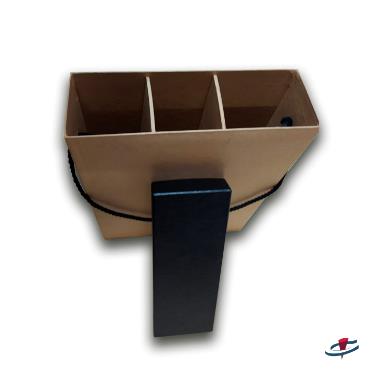 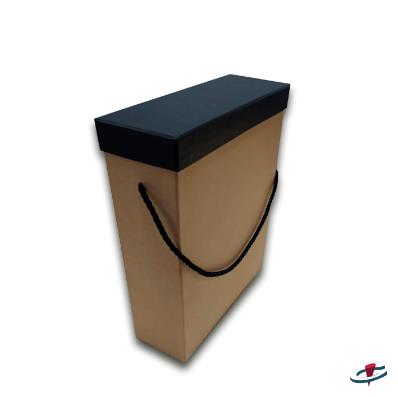 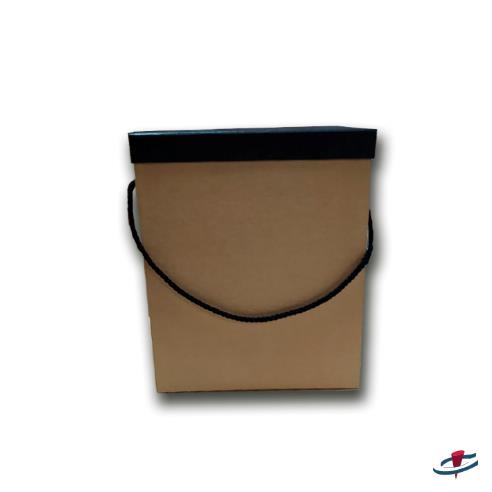 *Boxes included in the budget are bigger, supporting 6 bottles each.
Schedule & Conditions
Kick off requirements: project approval with a minimum of 10 participant wineries, 50% payment at project launch;
Timeline
Week 0: arrival of wines in distribution center in Brazil;
Week 0-5: PR Campaign
Weeks 1-3: production, assembling and dispatching of promotional kits with wines for the virtual tastings;
Weeks 4-5: time for arrival of wines to participants;
Week 6: virtual events
Week 7-8: post event business meetings and report.
Budget will cover
RSVP (convocatoria)
Content creation
Storage and handling of wines
Logistic coordination
Designer for digital materials
Packages for wine kits
Wine expert’s fee to conduct Masterclasses
Video edition
Social media advertisement 
* Budget does not include wines and logistics from Chile to São Paulo
Wineries Participation
* Only available to small wineries.
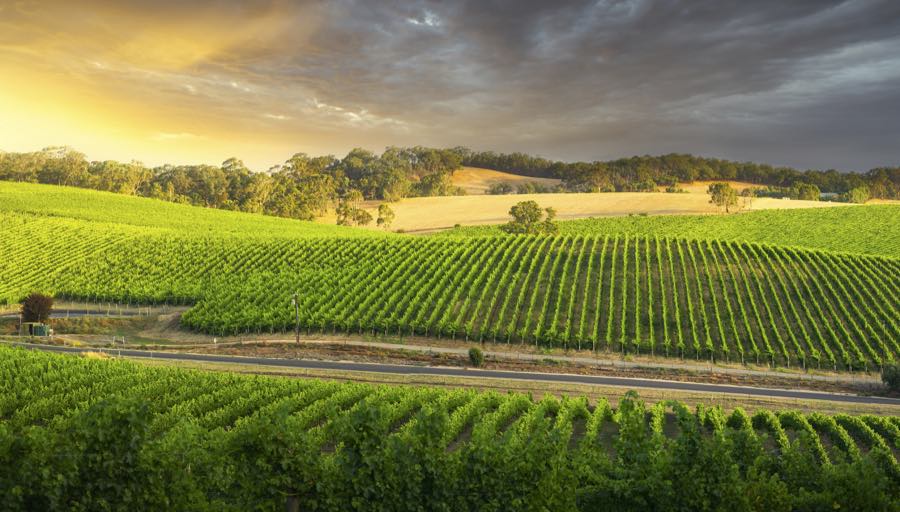 KPI’s
KPI’s
PR and Digital Campaign 
Social media impact				1,5k social media followers
Journalists and KOLs reached			300 from Winext’s contact base
Media impact					Publications based on relevant media vehicles
Master Class to KOLs 
Number of Attendees				70
Profile 					Specialized press, key influencers
Wines served					18 skus, total 810 bottles tasted
Media impact					Articles and contents published by KOL
On the Road Digital Fair
Number of attendees   				100 trade trade members and lifestyle digital influencers
Cities impacted					5 of the most important tier 1 and 2 markets in Brazil
Wines served					12 skus, total 1,260 bottles tasted
Media impact					Publications by participant digital influencers
Business Meetings
Number of qualified leads				100 qualified leads 
Leads profile					Buyers from supermarkets, retailers and HORECA
Shared Data Base of professionals			Name, company, position, email
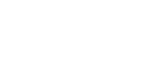 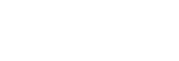 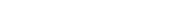 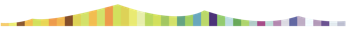 BRASIL ROADSHOW
Digital Edition 2020
[Speaker Notes: Agradecimiento AV
Buenos días a todos
Presentar a Galtaroca, radiografía]